Интеллектуальный анализ данных
Косяков Иван
Архитектор (SQL-BI), Microsoft
i-ivanko@microsoft.com, http://microsoftbi.ru
Содержание
Обзор технологии
Excel DM Add-ins
Разработка в BIDS
Ресурсы
Сценарии интеллектуального анализа
Предсказываемые данные
Тренировочные данные
Модель
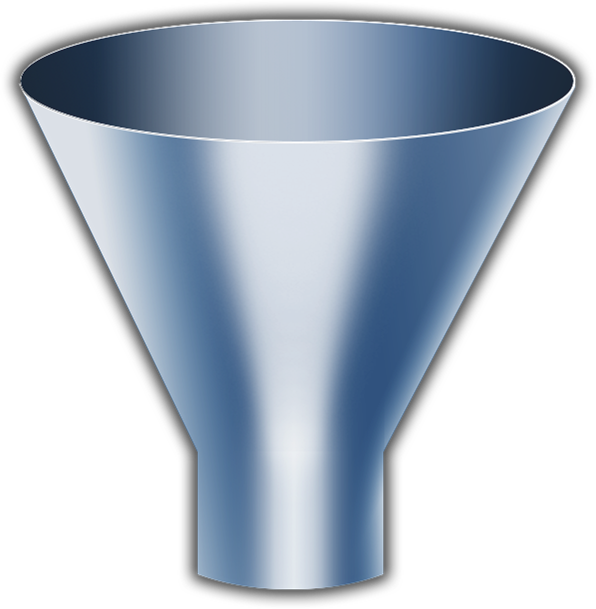 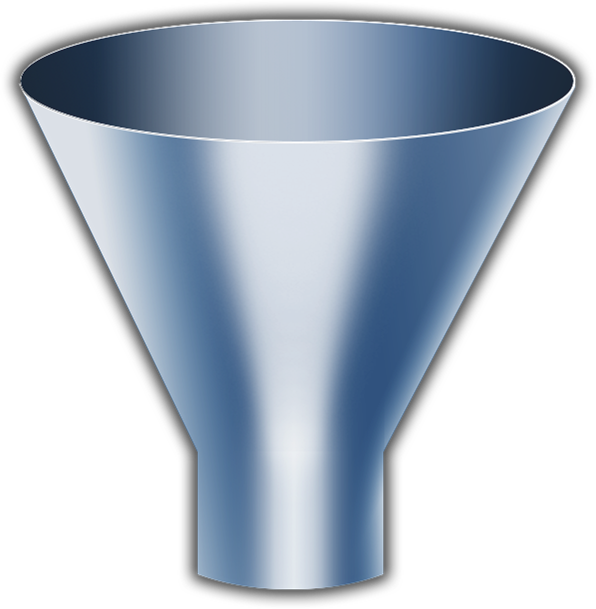 DM Engine
DM Engine
Модель
Модель
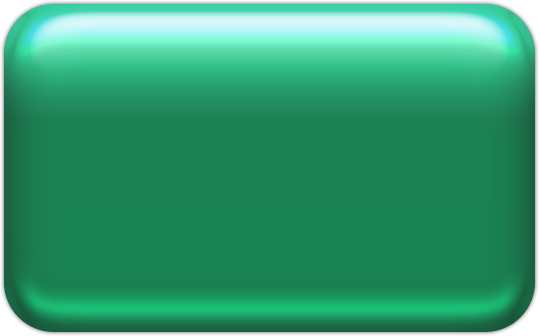 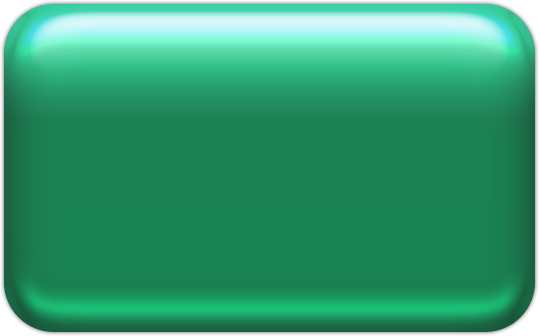 Процесс интеллектуального анализа
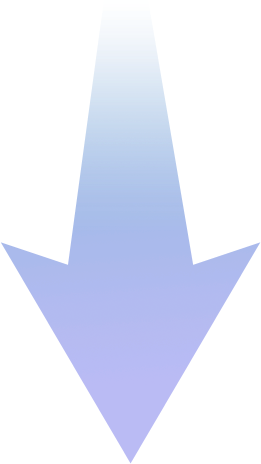 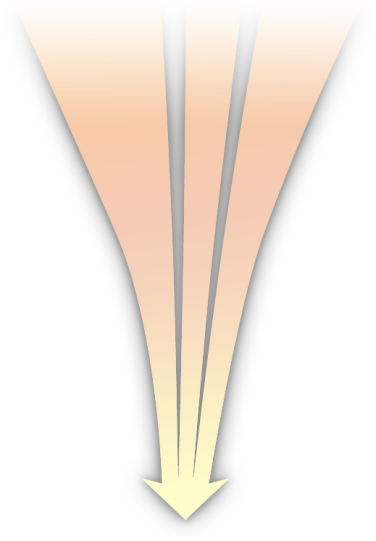 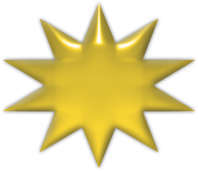 Данные с пред-сказаниями
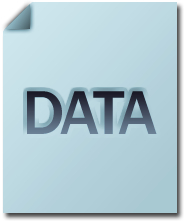 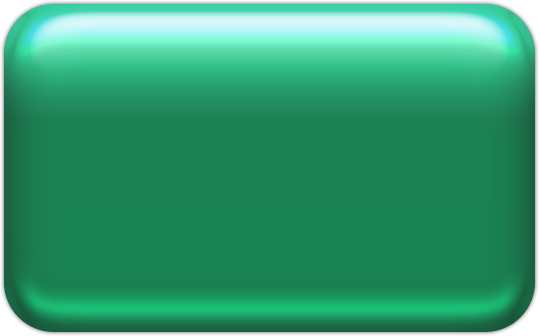 Интеллектуальный анализ данных с использованием Data Mining Add-ins
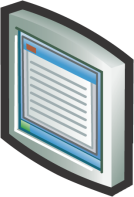 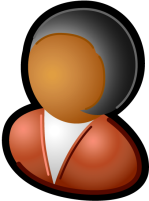 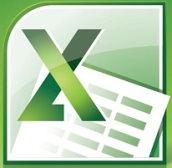 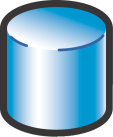 Размещение
Результаты
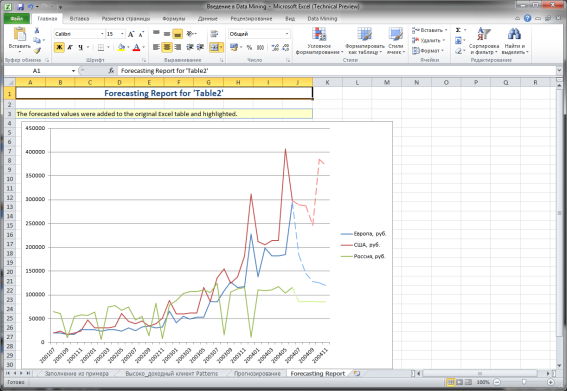 База данных
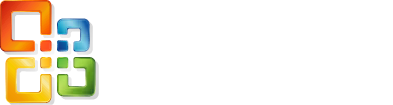 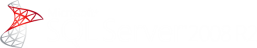 Analysis Services
Data Mining Add-ins
Закладка «Analyze»Простейший вариант
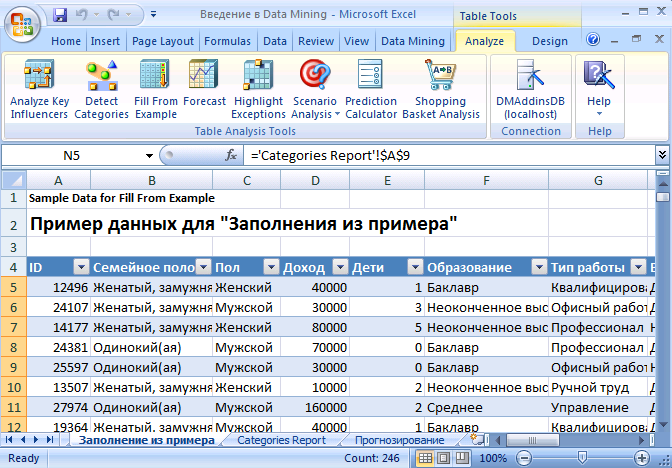 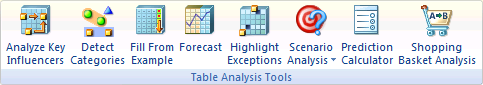 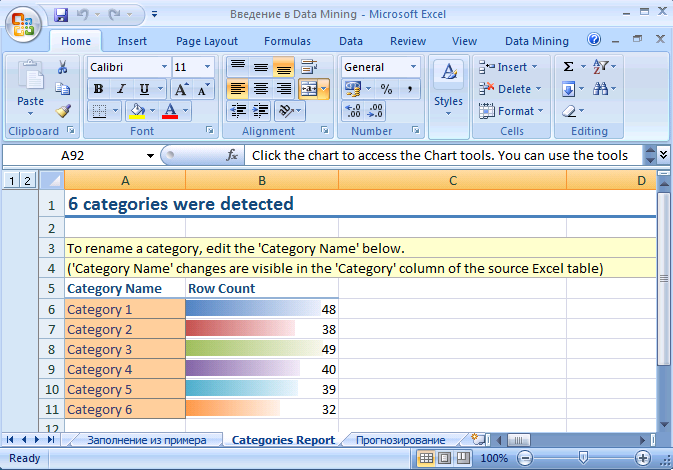 Закладка «Data Mining» Итерационный процесс (CRISP)
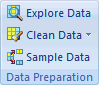 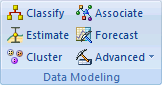 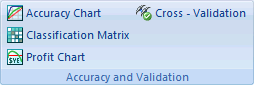 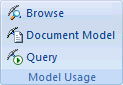 BIDS
Excel
Visio
SSMS
Excel / Visio / SSRS / ваше приложение
OLE DB/ADOMD/XMLA/AMO
Данные
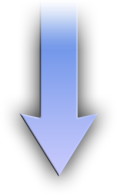 Развер-тывание
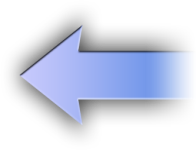 Источ-ник
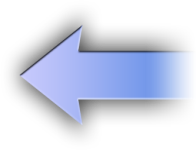 Серверная архитектура DM
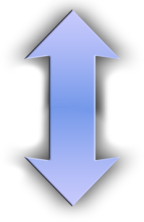 Analysis Services
Server
Модель
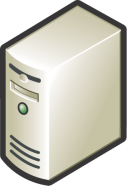 Алгоритм
Алгоритмы интеллектуального анализа данных
Алгоритм дерева принятия решений(Decision Trees)
Используйте для:
Классификации: анализ рисков и перехода клиентов
Регрессии: предсказание прибыли или дохода
Анализа ассоциаций, основанного на предсказании нескольких переменных
Строит одно дерево для каждого предсказываемого атрибута
Быстрый
Упрощенный алгоритм Байеса (Microsoft Naïve Bayes)
Используется для:
Классификации
Ассоциации с несколькими предсказываемыми атрибутами
Предполагает, что все входные данные независимы
Простой механизм классификации, основанный на вероятности выполнения условий
Требует меньшего количества вычислений
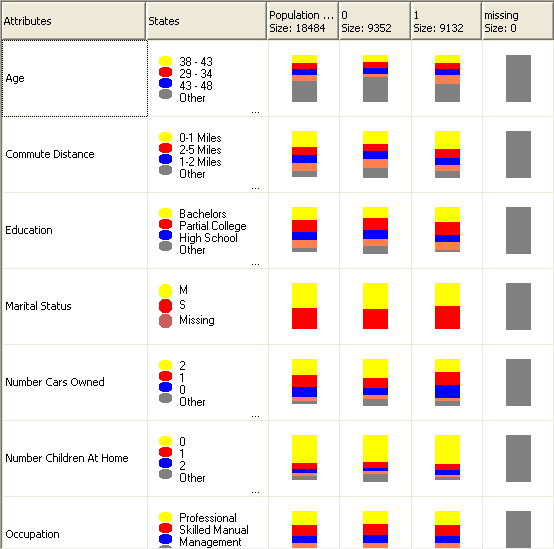 Алгоритмы линейной и логистической регрессии
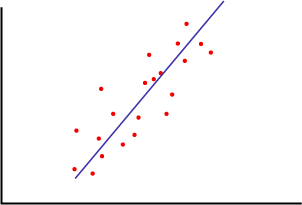 Линейная регрессия
Находит лучшую прямую через набор точек
Логистическая регрессия
Находит кривую путем применения логистического преобразования
Используются для предсказательного анализа (определения отношений между числовыми атрибутами)
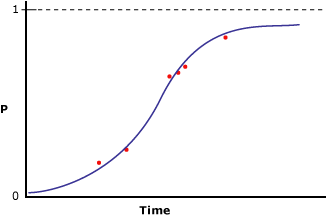 Алгоритм кластеризации(Clustering)
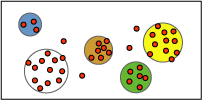 Применим к:
Сегментации: группировка клиентов, маркетинговая рассылка предложений
Также: классификация и регрессия
Обнаружение аномалий
Дискретные и непрерывные атрибуты
Замечания:
Атрибуты «Predict Only» нельзя использовать
КластеризацияОбнаружение аномалий
Возраст
Женщина
Мужчина
Сын
Дочь
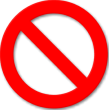 Родитель
Алгоритм нейронной сети (Neural Network)
Применим к:
классификации
регрессии
Хорош для нахождения сложных взаимосвязей между атрибутами
Но сложно интерпретировать результаты
Output Layer
Loyalty
Hidden 
Layers
Input Layer
Age
Education
Sex
Income
Алгоритм взаимосвязей(Association Rules)
Используйте для анализа:
Анализа рыночной корзины
Кросс-продаж и рекомендаций
Находит часто встречающиеся наборы элементов и связей
Чувствителен к параметрам
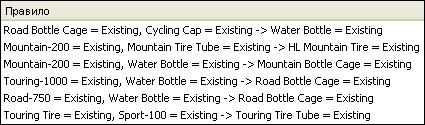 Кластеризация последовательностей (Sequence Clustering)
Анализ:
Поведения клиентов
Шаблонов транзакций
Потока переходов по ссылкам
Сегментации клиентов
Предсказания последовательностей
Смешение технологий кластеризации и анализа последовательностей
Группирует субъекты по признакам включая последовательности действий
Алгоритм временных рядов (Time Series)
Варианты использования:
Прогноз продаж
Предсказания остатков
Предсказание переходов в Web
Расчет стоимости акций
Технология регрессионных деревьев для описания и предсказания непрерывных столбцов
Дерево решений с авто-регрессией
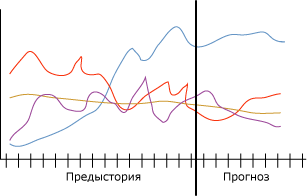 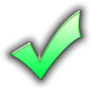 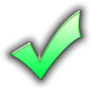 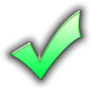 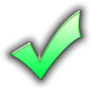 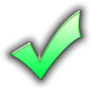 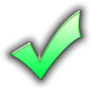 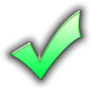 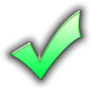 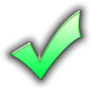 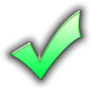 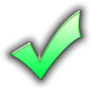 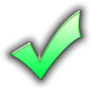 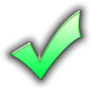 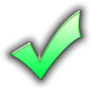 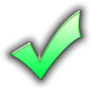 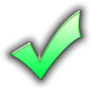 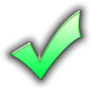 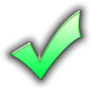 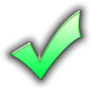 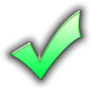 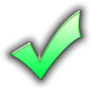 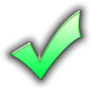 Комплексныйанализ данных
Сегментация
Классификация
Прогноз
Ассоциация
Анализ текста
Расчеты
Association Rules
Clustering
Decision Trees
Linear Regression
Logistic Regression
Naïve Bayes
Neural Nets
Sequence Clustering
Time Series
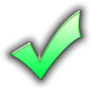 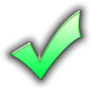 Множество подходов
Эксперты баз данных и знающие SQL:
DMX (аналогичен T-SQL)
Импорт/экспорт с использованием PMML (Predictive Model Markup Language)
Все:
Business Intelligence Development Studio (BIDS)
Работает в среде Visual Studio (включено!)
Не требует кодирования
Excel/Visio 2007 вместе с Data Mining Add-Ins
The “Data Mining” tab – все возможности
“Table Analysis” tab – меньше, но проще
Data Mining Extensions(DMX)
«T-SQL» для Data Mining
Просто, как написание скриптов

Два типа запросов:
Определение данных
CREATE, ALTER, EXPORT, IMPORT, DROP
Манипуляции с данными
INSERT INTO, SELECT, DELETE
DMX аналогичен T-SQL
CREATE MINING MODEL CreditRisk
(CustID	      LONG KEY,
Gender        TEXT DISCRETE,
Income  	      LONG CONTINUOUS,
Profession   TEXT DISCRETE,
Risk	    TEXT DISCRETE PREDICT)
USING Microsoft_Decision_Trees
INSERT INTO  CreditRisk 
(CustId, Gender, Income, Profession, Risk)
Select 
CustomerID, Gender, Income, Profession,Risk
From Customers
Select NewCustomers.CustomerID, CreditRisk.Risk,           	PredictProbability(CreditRisk.Risk)
FROM CreditRisk PREDICTION JOIN NewCustomers
ON CreditRisk.Gender=NewCustomer.Gender 
AND CreditRisk.Income=NewCustomer.Income
AND CreditRisk.Profession=NewCustomer.Profession
CREATE MINING MODEL(создание модели)
CREATE MINING MODEL <name>
(
< column definitions>
) USING <algorithm>[(<parameters>)]
[WITH DRILLTHROUGH]
CREATE MINING MODELПример
CREATE MINING MODEL MyModel
(
[CustID] LONG  KEY,
[Gender] TEXT  DISCRETE,
[Marital Status] TEXT DISCRETE,
[Education] TEXT DISCRETE,
[Home Ownership] TEXT DISCRETE PREDICT,
[Age] LONG CONTINUOUS,
[Income] DOUBLE CONTINUOUS


) USING Microsoft_Decision_Trees
INSERT INTO(обучение модели)
INSERT INTO 
   [MINING MODEL | MINING STRUCTURE]
<model or structure name>
[( <column list> )]
<source-data>
[Speaker Notes: Исходные данные могут быть:
Data Query
DMX Query
MDX Query
Stored Procedure Call
Rowset Parameter]
PREDICTION JOIN(предсказание)
SELECT [TOP <count> ]
<expression-list> FROM <model>
[
[NATURAL] PREDICTION JOIN 
<source data> AS <alias>
[ ON <column-mapping> ]
[ WHERE <filter expression> ]
[ ORDER BY <expression> ]
]
Программные интерфейсыИнтеллектуальный анализ данных
C++ App
VB App
.NET App
Any App
OLE DB
ADO
ADOMD.NET
AMO
Любая платформа, любое устройство
WAN
XMLA
Over TCP/IP
XMLA
Over HTTP
Analysis Server
OLAP
Data Mining
Server ADOMD.NET
Интерфейсы Data Mining
.NET Stored Procedures
Алгоритмы Microsoft
Алгоритмы разработчииков
[Speaker Notes: Use this slide to discuss the programming opportunities with SSAS data mining.

The next two slides discuss AMO, ADOMD.NET, Server ADOMD, .NET Stored Procedures, and SSAS data mining extension opportunities.]
Что нового в SQL Server 2008?Расширения Data Mining
Расширения в Mining Structures:
Проще готовить и тестировать модели
Модели позволяют осуществлять перекрестную проверку (cross-validation)
Фильтрация моделей
Обновления алгоритмов:
Улучшен алгоритм временных рядов
Анализ «что-если?»
Ряд других улучшений
РесурсыМногомерные данные
Официальный сайт Microsoft SQL Server 2008 http://www.microsoft.com/sqlserver/2008
Сайт Microsoft BI http://www.microsoft.com/rus/bi
Books Online – Многомерные данные http://msdn.microsoft.com/ru-ru/library/bb522607.aspx
Технические ресурсы: www.microsoft.com/sql/technologies/analysis
WebcastsИнтеллектуальный анализ данных
Data Mining and BI for Enterprises http://www.microsoft.com/emea/spotlight/event.aspx?id=99
Microsoft SQL Server 2005: Data Mining http://www.microsoft.com/sql/technologies/dm/default.mspx
Microsoft SQL Server 2008: Data Mining http://www.microsoft.com/sqlserver/2008/en/us/data-mining.aspx
РесурсыИнтеллектуальный анализ данных
Демонстрации и новости: www.sqlserverdatamining.com
AdventureWorksDW: www.codeplex.com 
Книга авторов Jamie MacLennan and ZhaoHui Tang “Data Mining with SQL Server 2005”, Wiley 2005, ISBN 0471462616
Также:
www.beyeblogs.com/donaldfarmer 
blogs.msdn.com/jamiemac
www.microsoft.com/sql/technologies/dm
forums.microsoft.com/MSDN/ShowForum.aspx?ForumID=81&SiteID=1
SQL Server Books Online http://msdn.microsoft.com/ru-ru/library/bb510517.aspx
Сообщества, блоги
Russian Business Intelligence User Group http://rubi.ineta.ru
Технологии BI на форуме sqlclub.ruhttp://sqlclub.ru/forum/viewforum.php?f=36 
Блог Ивана Косякова про Microsoft BI http://microsoftbi.ru